Pomenuj elektrotechnické značky:
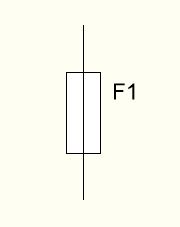 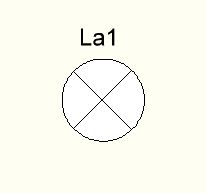 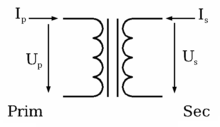 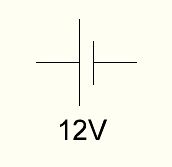 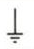 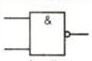 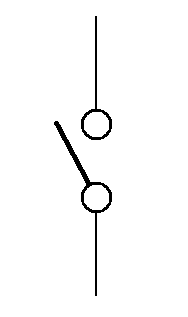 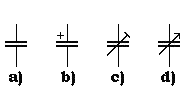 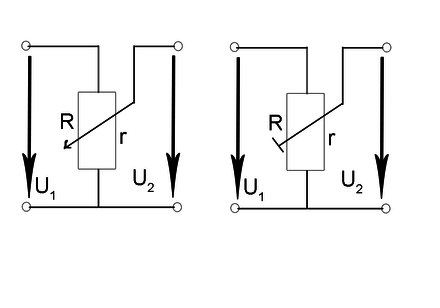 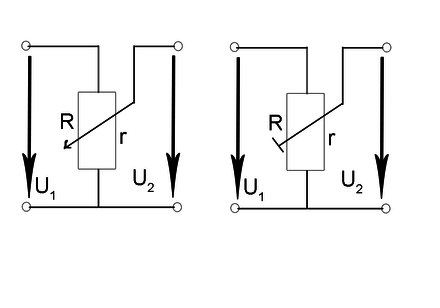 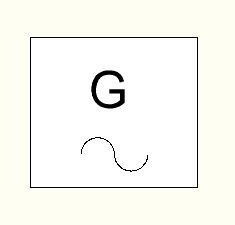 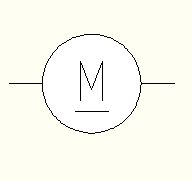 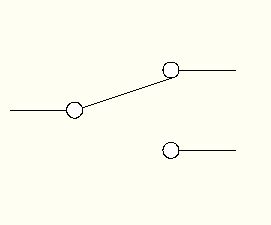 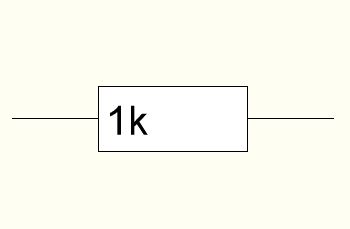 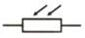 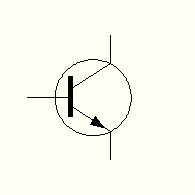 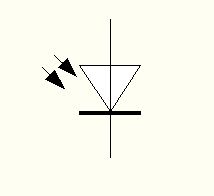 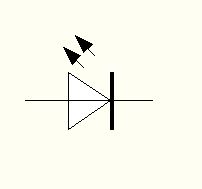 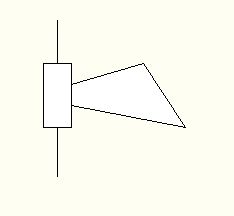 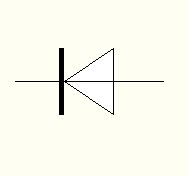 Pomenuj elektrotechnické súčiastky:
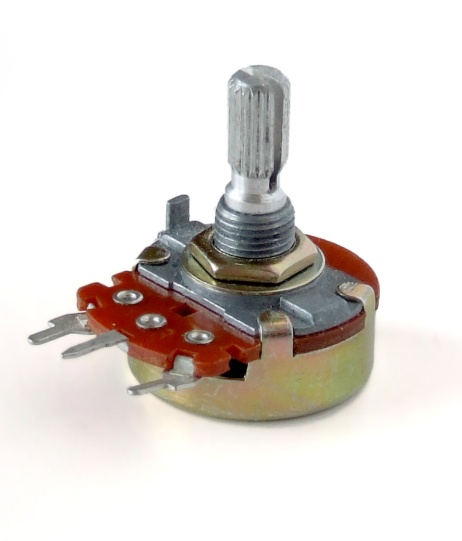 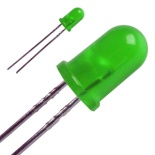 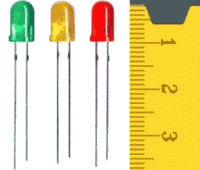 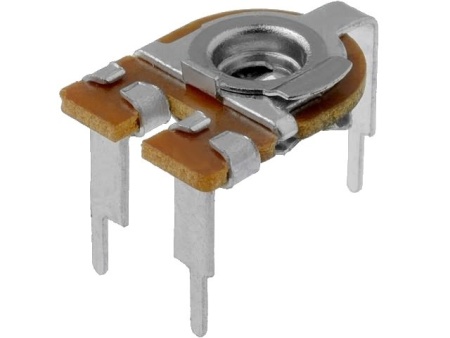 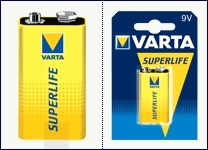 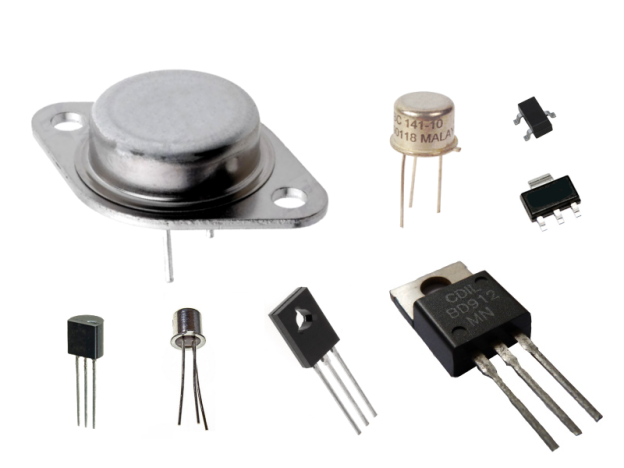 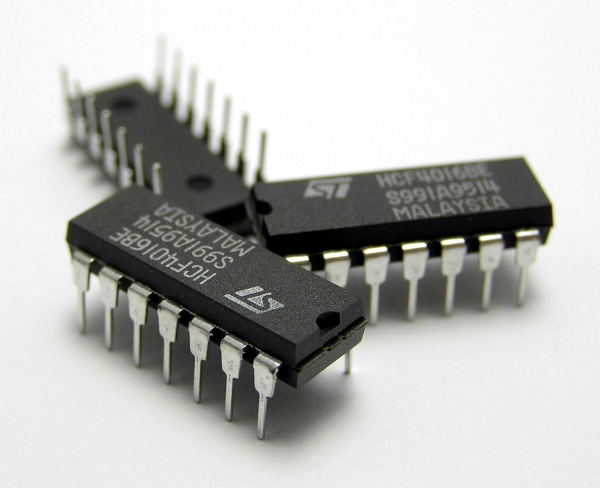 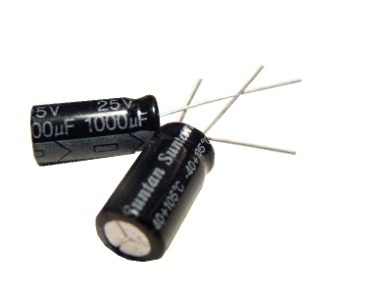 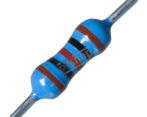 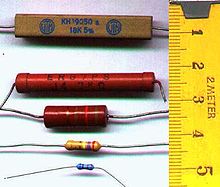 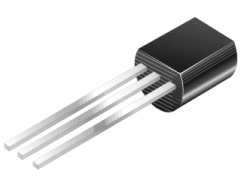 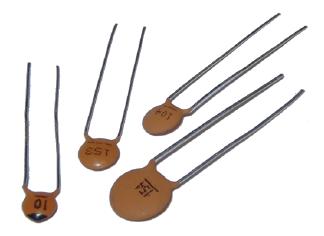 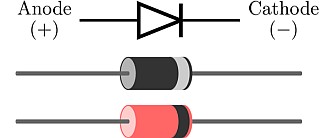 Definuj pojmy a urči merné jednotky:
 kladná amplitúda
 záporná amplitúda
 perióda
 frekvencia
 fázový posun
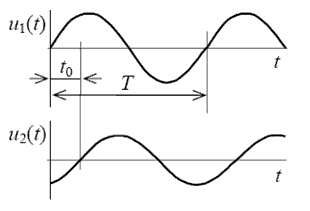 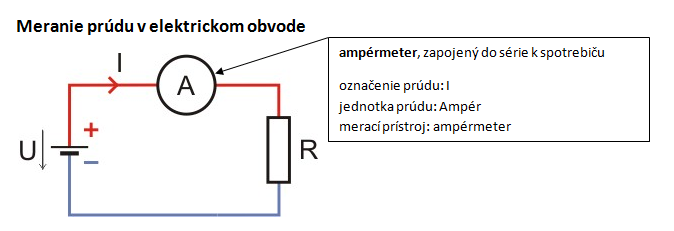 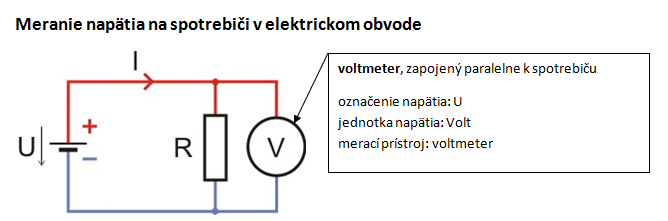 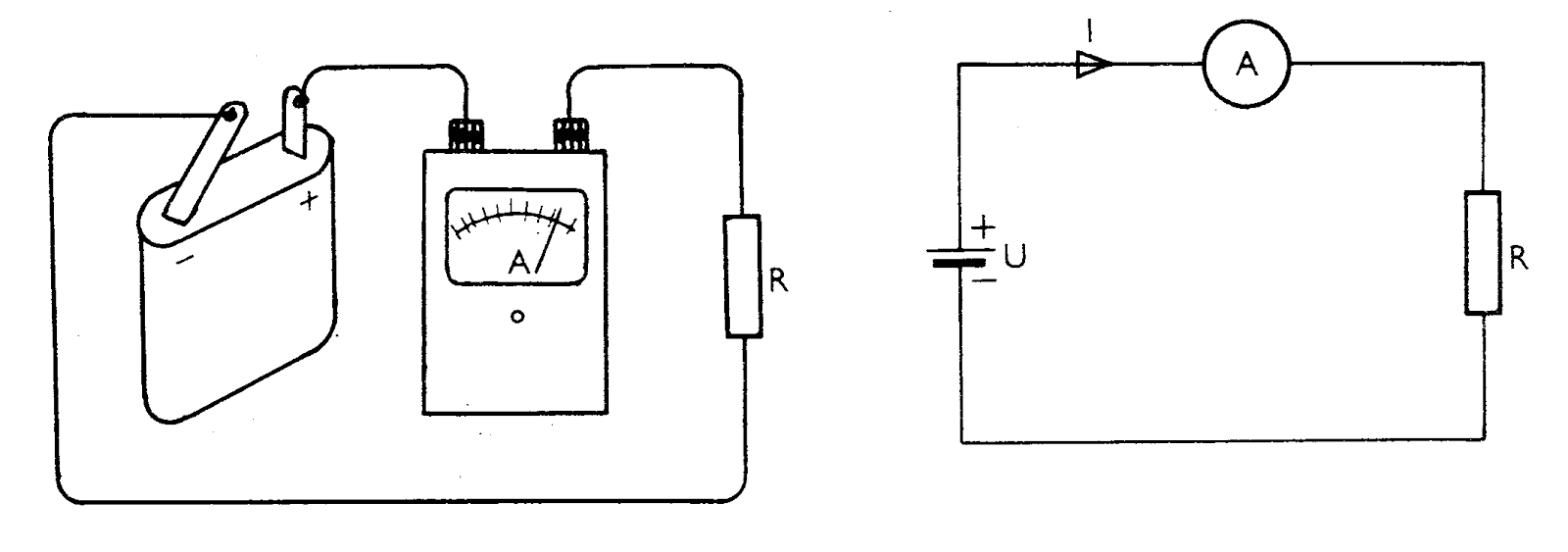 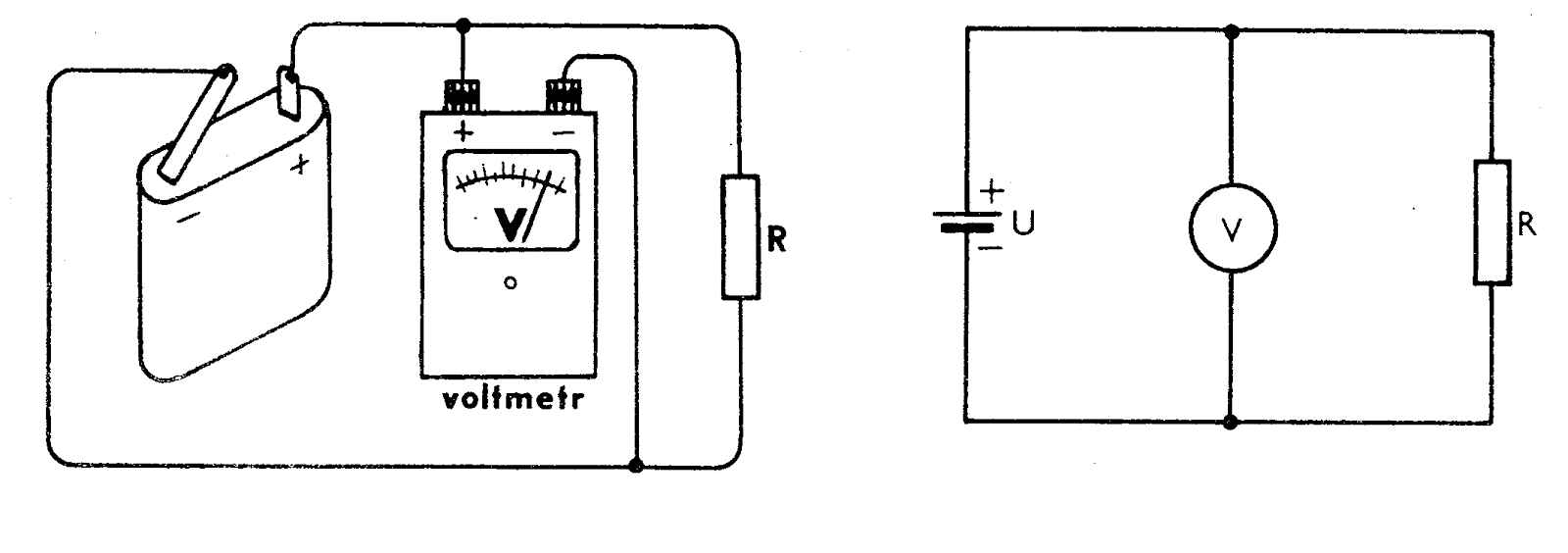 Analógový multimeter
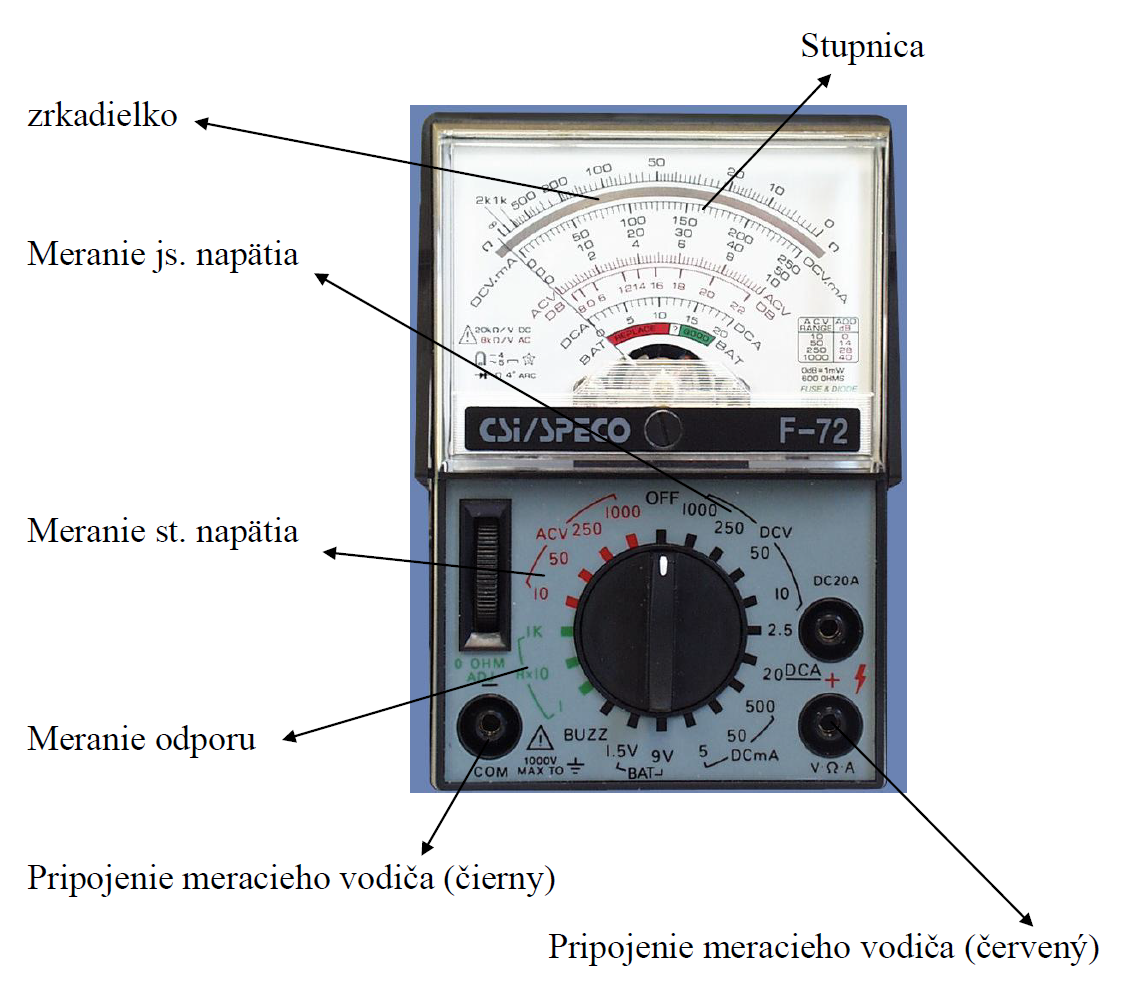 Digitálny multimeter
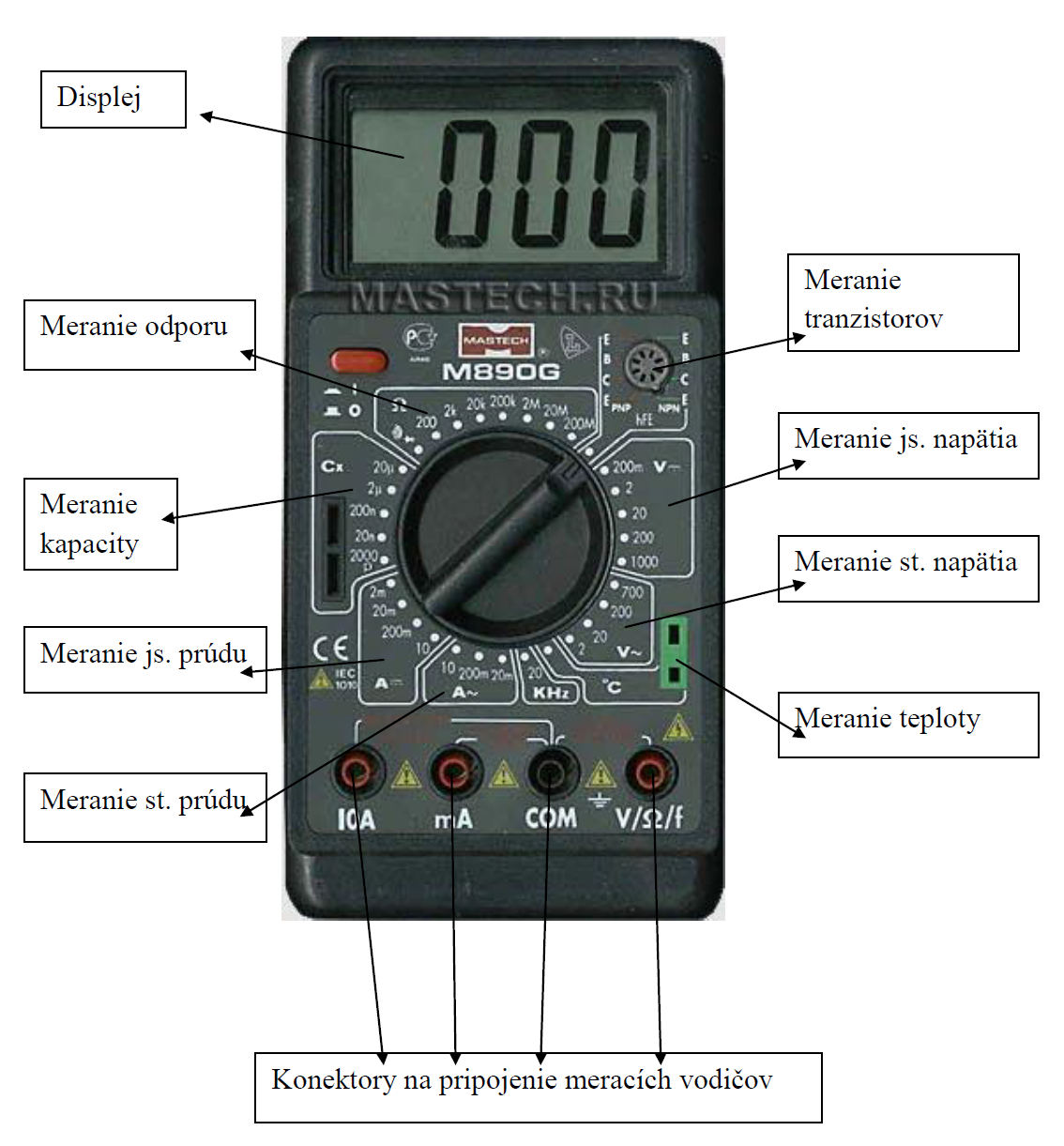 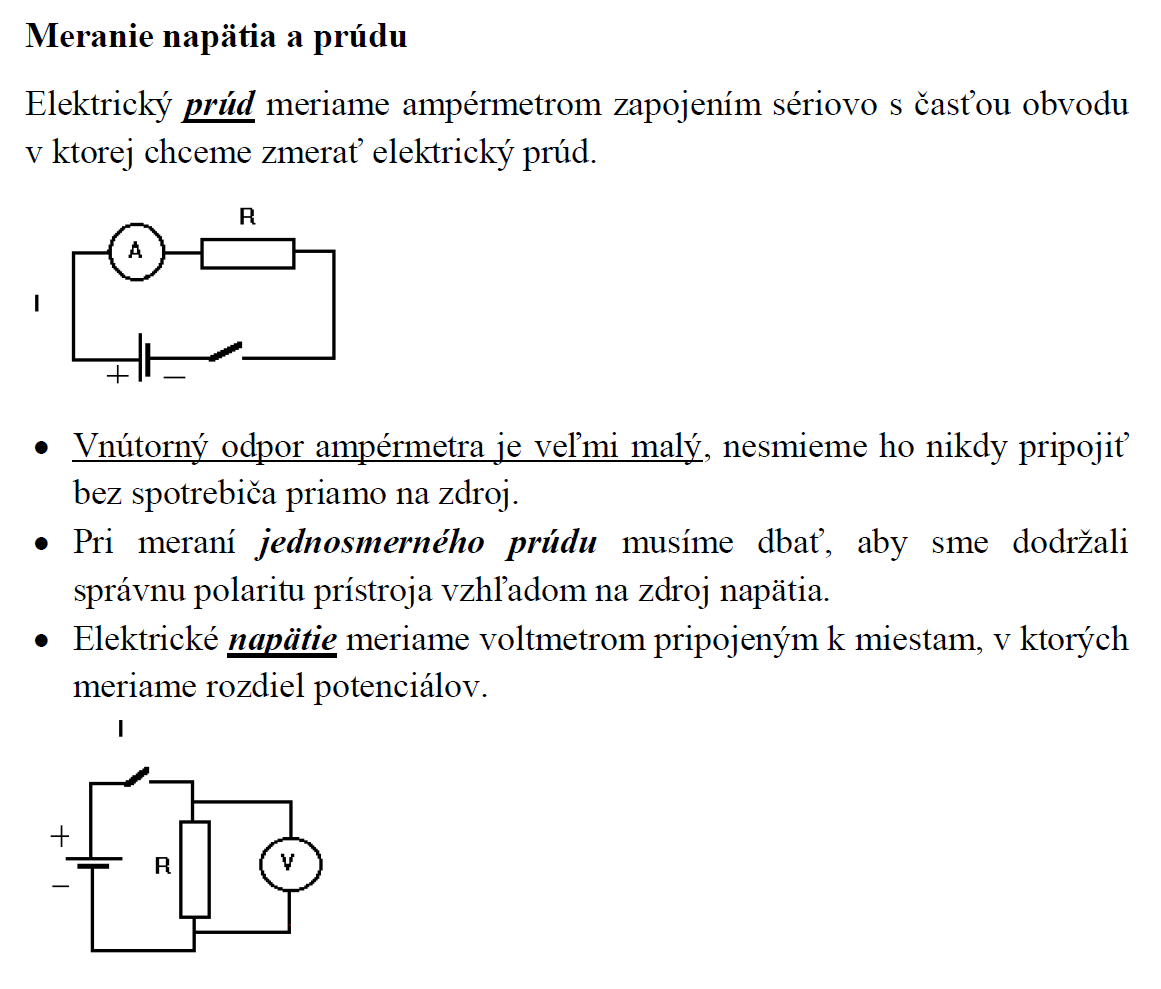 MULTIMETER:
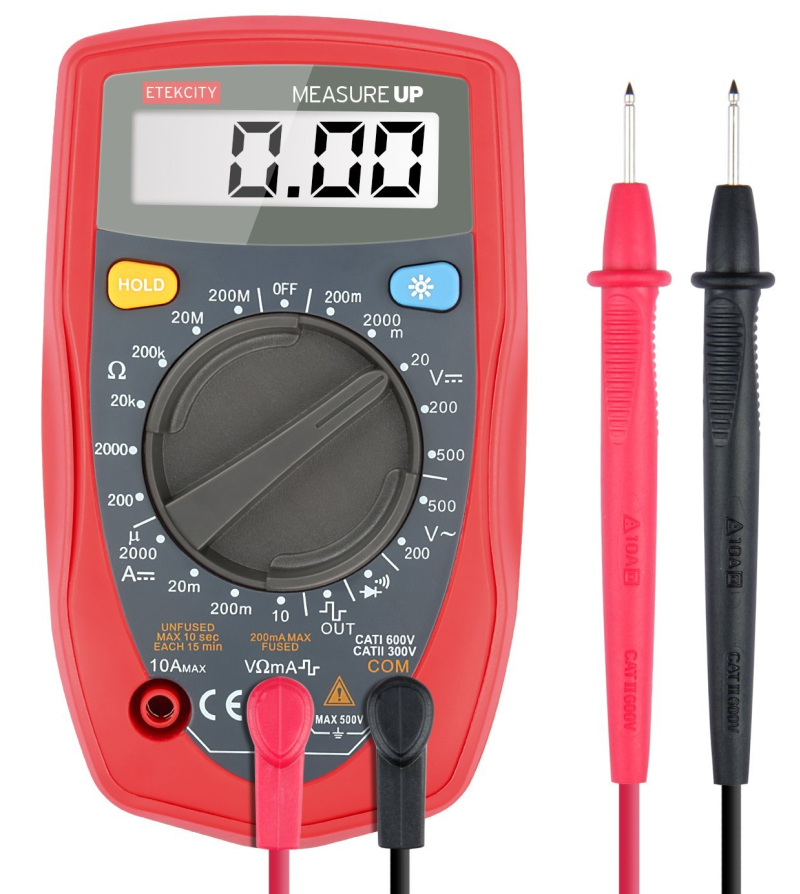 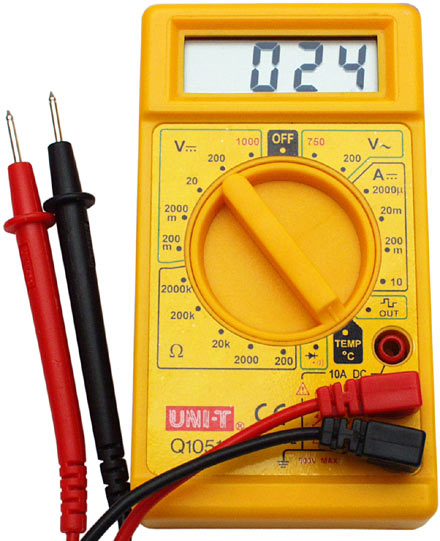 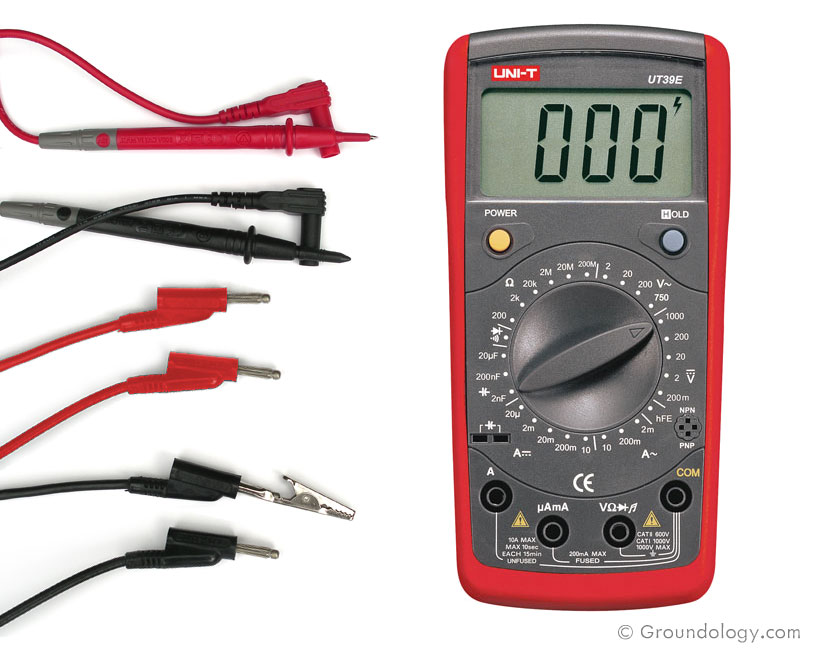 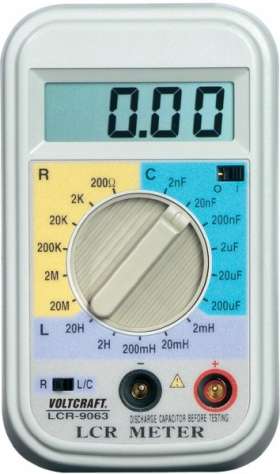 Meranie napätia a prúdu:
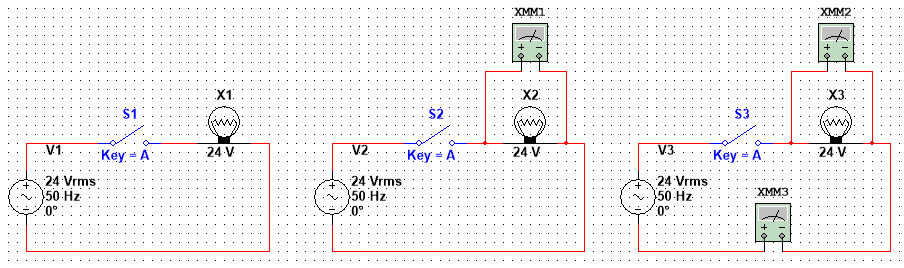 1
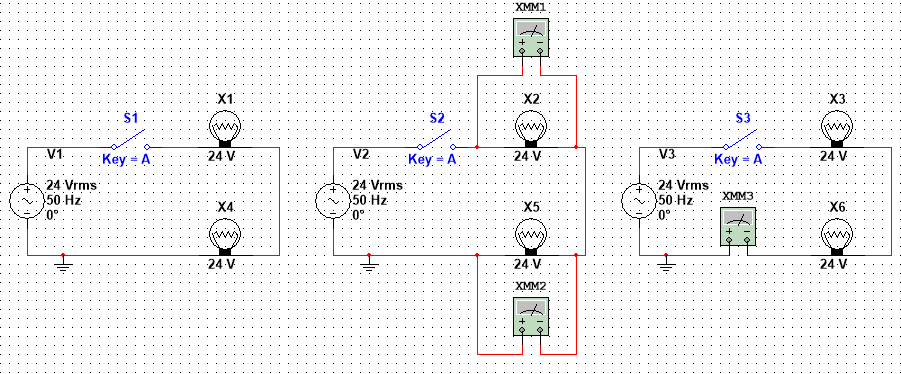 2
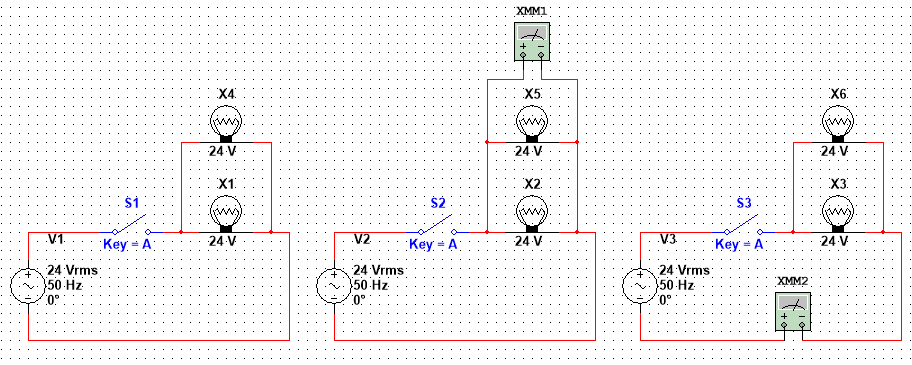 3
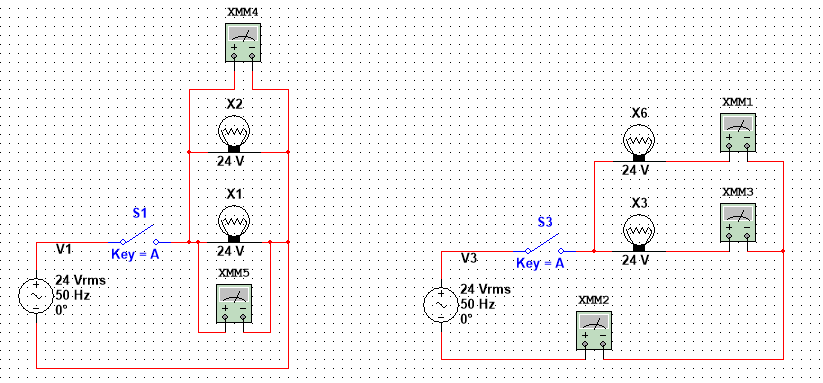 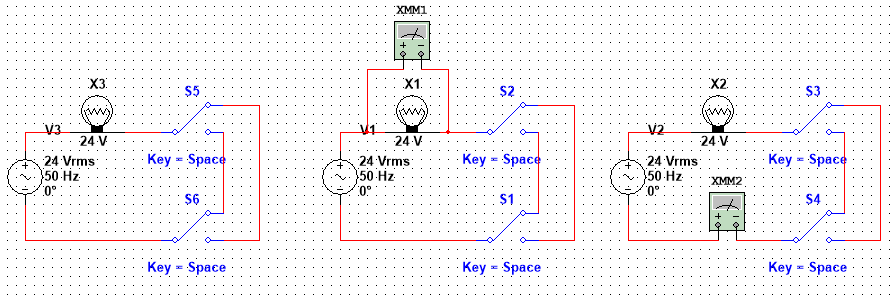 4
5
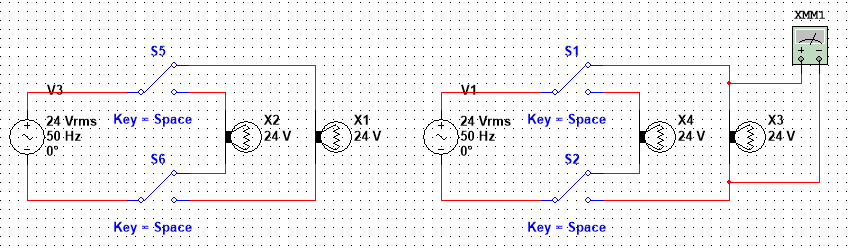 6
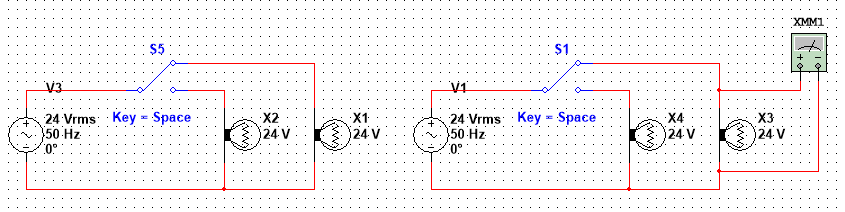 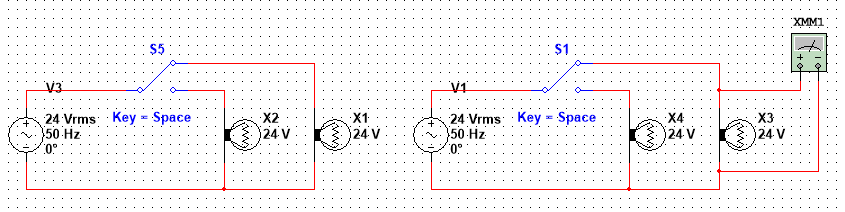 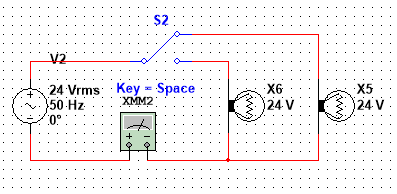 Nastavenie sa prevádza v ponuke OPTIONS, pričom pre kreslenie schematických značiek v Európskej norme je potrebné v ponuke GLOBAL PREFERENCES, v záloţke PARTS zaškrtnúť v časti SYMBOL STANDART normu DIN pre správne zobrazovanie komponentov v schéme
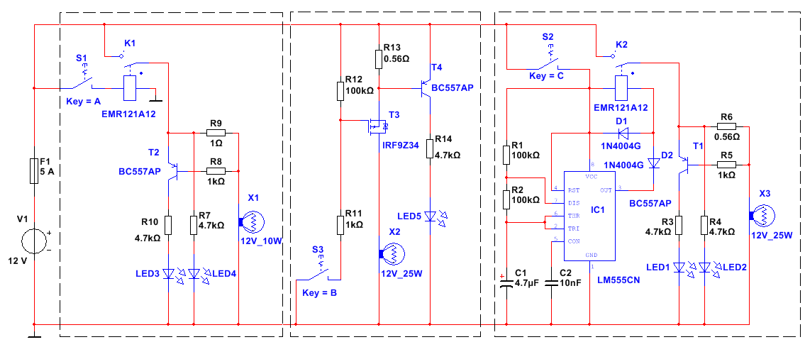 Zakreslite v Multisime, odmerajte prúdy , ktoré prechádzajú žiarovkami a napätie na žiarovkách pomocou ampérmetrov a voltmetrov
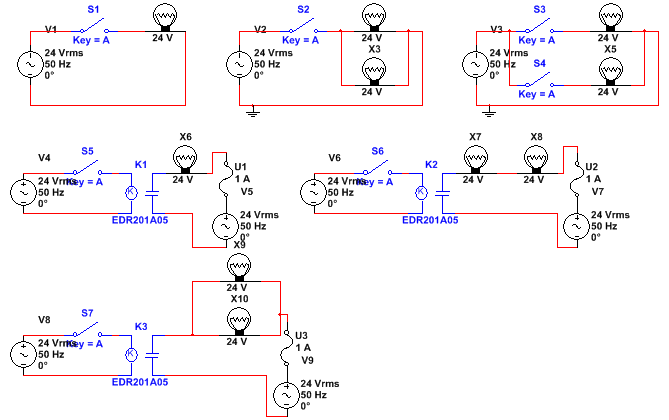